«Проект полигона захоронения отходов г. Березники»
Заказчик:  ООО «Пермский краевой экологический оператор»
Генеральный проектировщик: 
Федеральное государственное автономное образовательное учреждение высшего образования
Пермский национальный исследовательский политехнический университет
Разработчик Оценки воздействия на окружающую среду: 
Федеральное государственное автономное образовательное учреждение высшего образования Пермский национальный исследовательский политехнический университет
Докладчик: Висков Михаил Владимирович, ст. преподаватель каф. ООС ПНИПУ
Общие характеристики и назначение объекта
Расположение объекта: в административном отношении объект расположен в северо-западной части г. Березники Пермского края, на участках с кадастровыми номерами 59:03:0100001:1214, 59:03:0100001:1215, 59:03:0100001:1241, 59:03:0100001:1364, 59:03:0100001:1366.
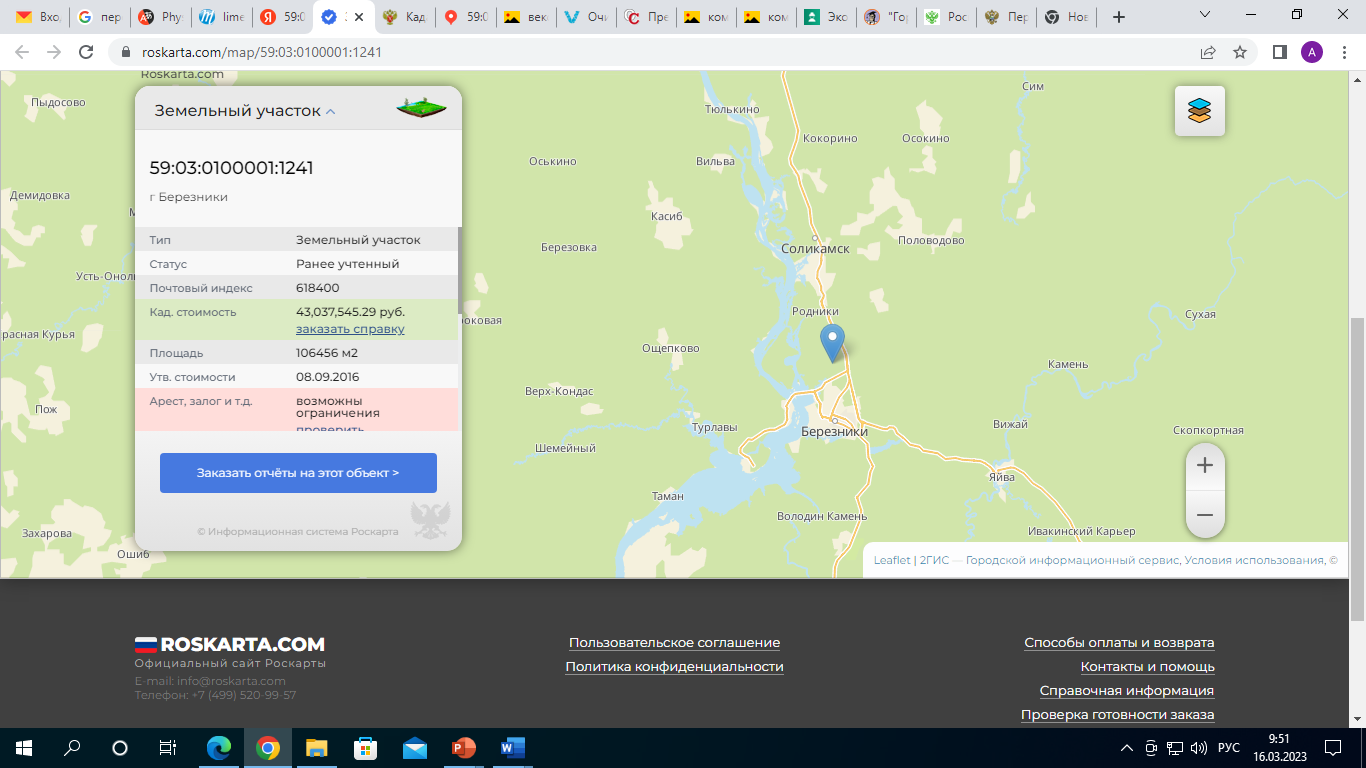 Назначение объекта: захоронение и обработка твердых коммунальных и промышленных отходов III - V классов опасности.
Обслуживание муниципальных районов: 
Березниковский и Соликамский городской округ
Инженерные изыскания
Для изучения условий площадки размещения объекта проведены следующие виды инженерных изысканий:
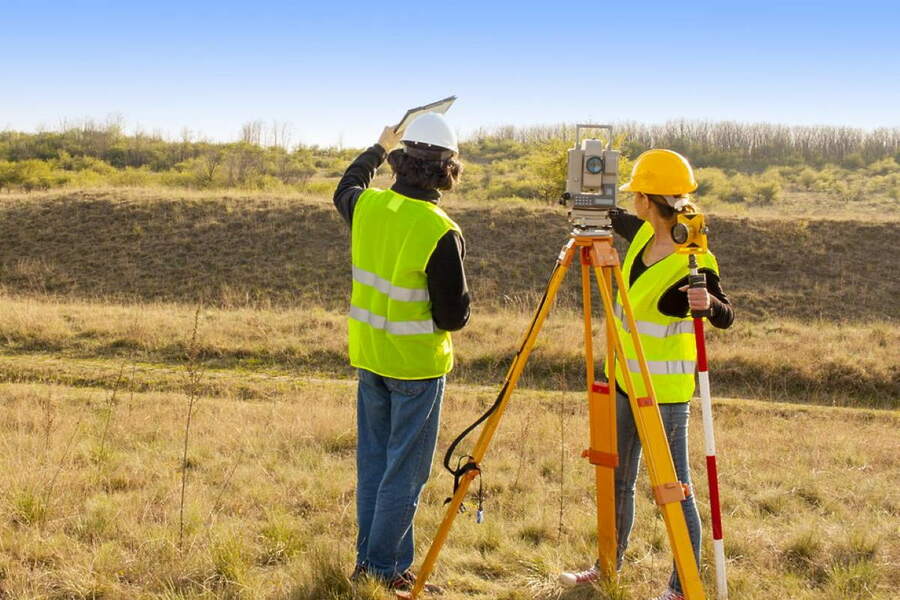 инженерно-геодезические
инженерно-геологические
инженерно-экологические
инженерно-гидрометеорологические
Основные показатели полигона
НА ТЕРРИТОРИИ ПОЛИГОНА РАСПОЛАГАЮТСЯ СЛЕДУЮЩИЕ ОБЪЕКТЫ:

Карты захоронения отходов
Пруды накопители фильтрационных, ливневых и очищенных сточных вод
Очистные сооружения для фильтрационных вод 
Очистные сооружения для ливневых стоков
Комплекс насосных станций перекачки стоков
Весовая
КПП
Ванна для обмыва колес
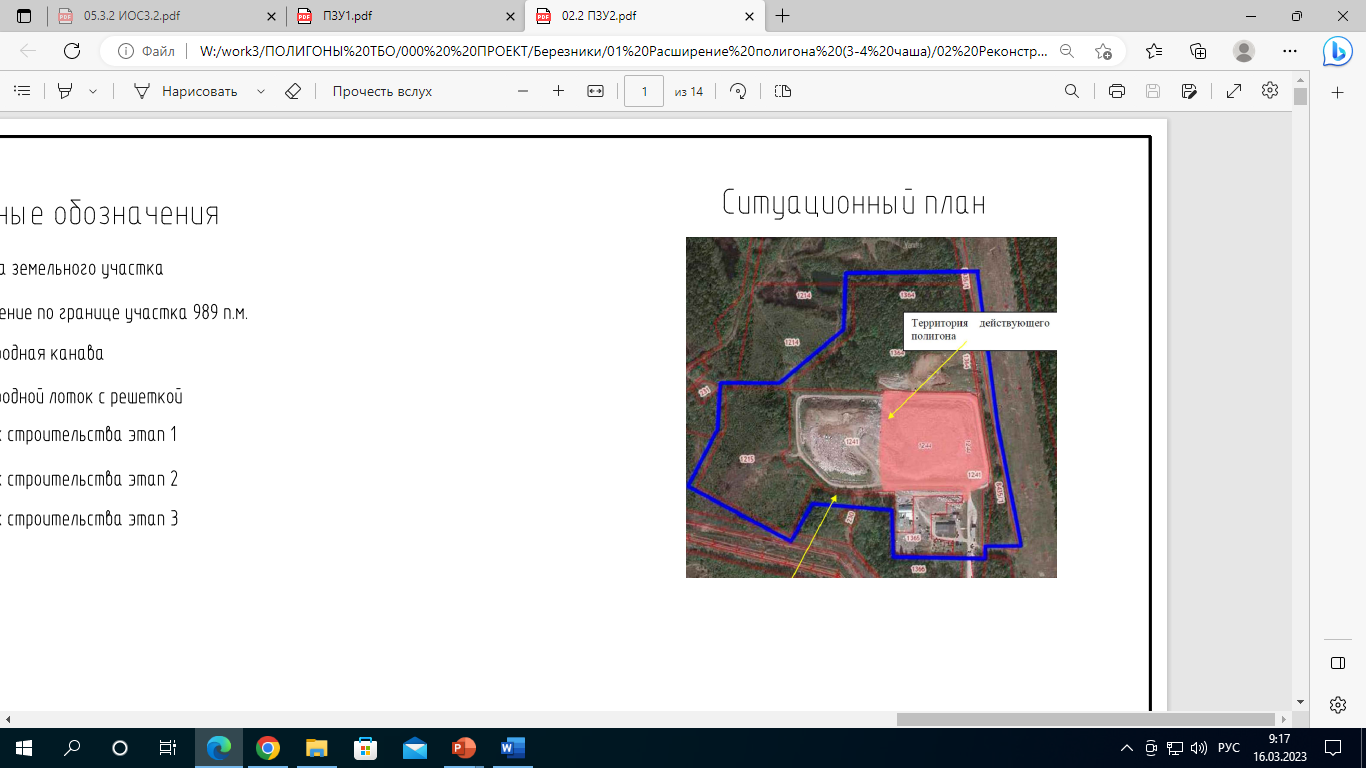 Схема полигона
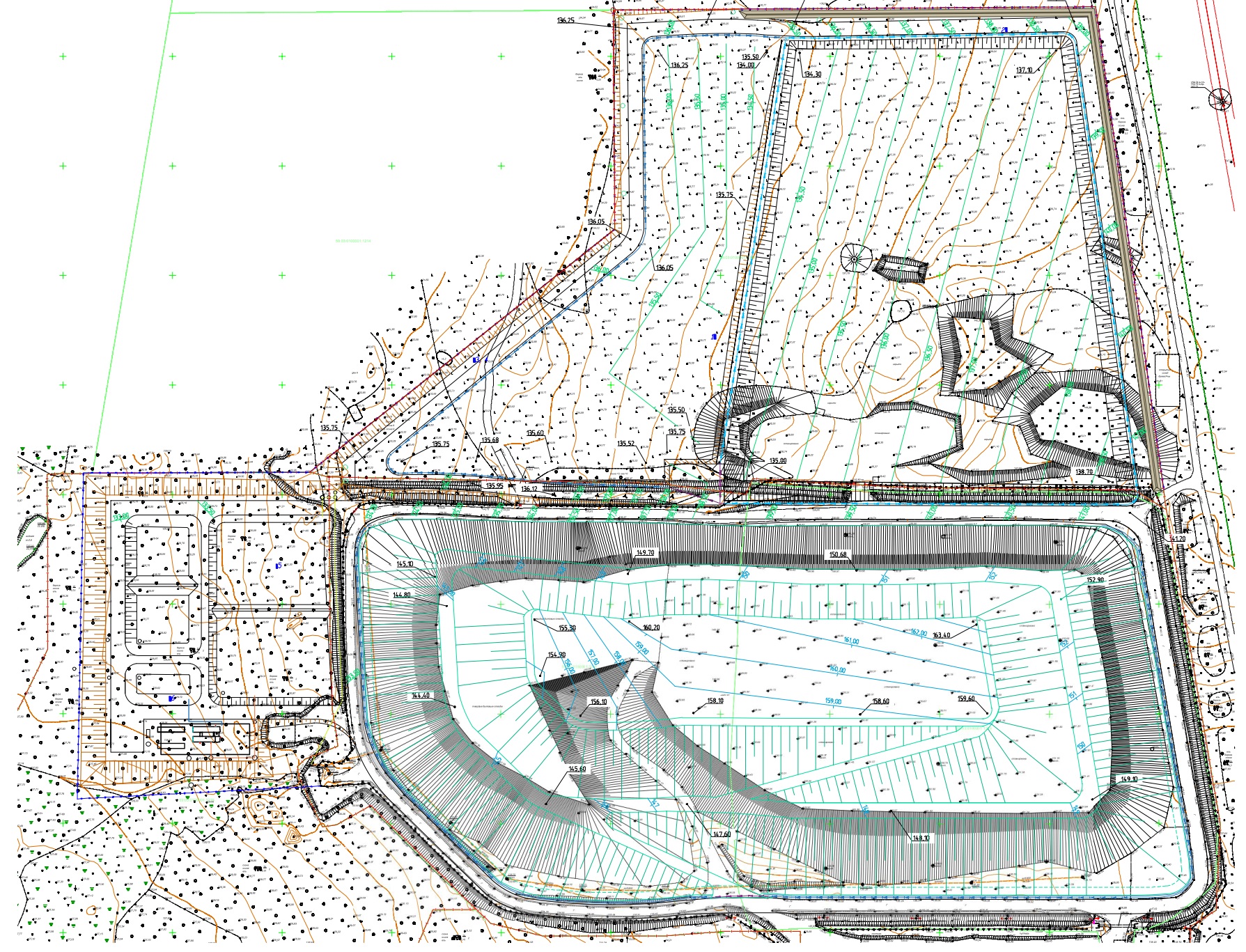 Основные показатели комплекса
ОСНОВНЫЕ ТЕХНИКО-ЭКОНОМИЧЕСКИЕ ПОКАЗАТЕЛИ КОМПЛЕКСА:









Режим работы объекта – 12 часов в сутки, круглогодичный
ИТР – смена продолжительностью 8 часов, график работ – 5 дней рабочих, 2 выходных
Срок эксплуатации – 14,4 года
Количество размещенных отходов – 1 002 673 тонны
Потоки отходов и продукции из вторичного сырья
Доставка отходов на полигон
Входной контроль
Доставка отходов на участок захоронения
Установка переносных ограждений
Уплотнение отходов
Укладка промежуточного покрытия
Укладка отходов слоями на рабочей карте
Разгрузка мусоровозов у рабочей карты
Устройство дегазационных скважин
Устройство окончательного водозащитного покрытия
Технический грунт для пересыпки отходов
Воздействие на объекты окружающей природной среды
Оценка химического воздействия на атмосферный воздух
Оценка воздействия на водные объекты
Оценка воздействия на земельные ресурсы и почвенный покров
Оценка физического воздействия
Воздействие отходов предприятия на состояние окружающей среды
Оценка воздействия на растительный и животный мир
Оценка воздействия на атмосферный воздух
Выбрасываемые вещества (ЗВ)
По результатам расчетов  определено, что приземные концентрации загрязняющих веществ в атмосферном воздухе 
(на границе СЗЗ)  не превысят гигиенические нормативы
Основные источники воздействия (ИЗА)
Участок захоронения ТКО;
Пруды 
Автотранспорт.
Основные загрязняющие вещества:
Метан
Диоксид углерода 
Толуол
Оксид углерода
Остальные вещества – менее 5 %
Оценка физического воздействия на атмосферный воздух
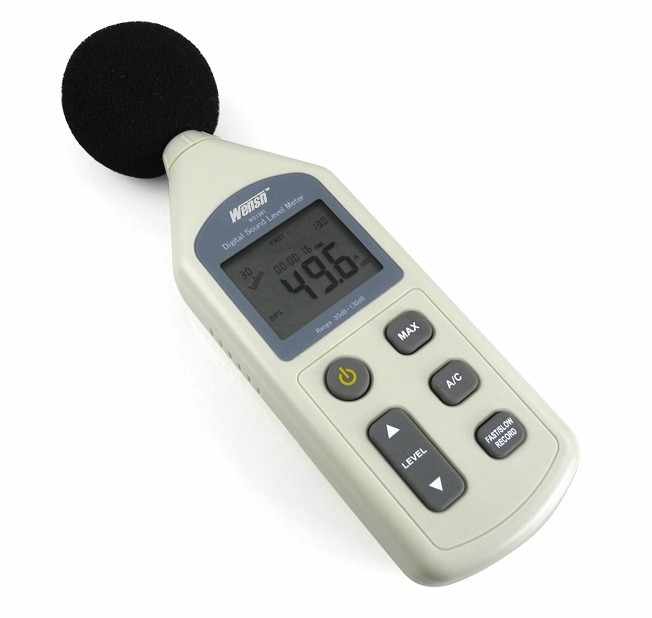 ИСТОЧНИКИ ШУМА:

технологическое оборудование 
движение автотранспорта и спецтехники
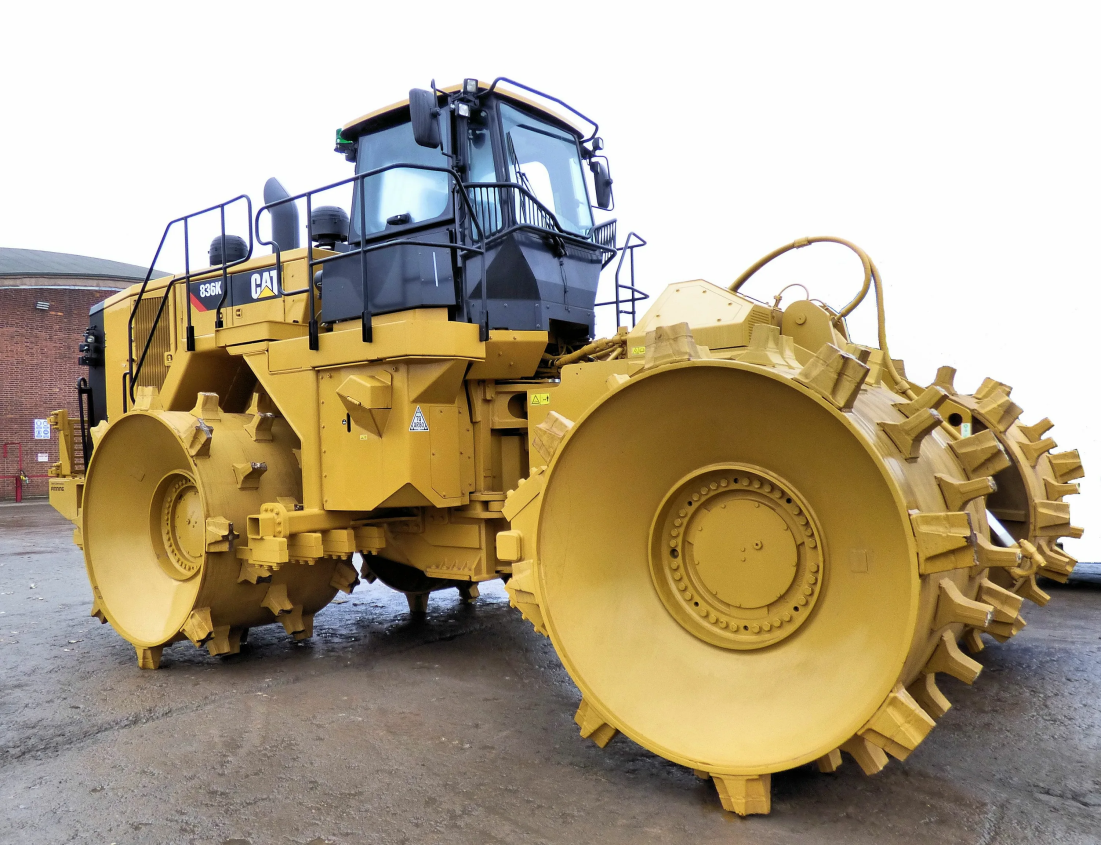 АКУСТИЧЕСКИЕ РАСЧЕТЫ: 
Суммарные уровни звука 
на границе СЗЗ  не превысят нормативных значений для дневного времени суток (55 дБА) и ночного времени суток (45 дБА).

Максимальные уровни звука также не превысят нормативных значений для дневного времени суток (70 дБА) и ночного времени суток (60 дБА).
ВОДОСНАБЖЕНИЕ
Оценка воздействия на водную среду
ВОДООТВЕДЕНИЕ
Проектируемый полигон  расположен ВНЕ
водоохранных зон (ВЗ), 
прибрежно-защитных зон (ПЗЗ), 
не пересекает водных объектов.
Предусмотрено привозной водой
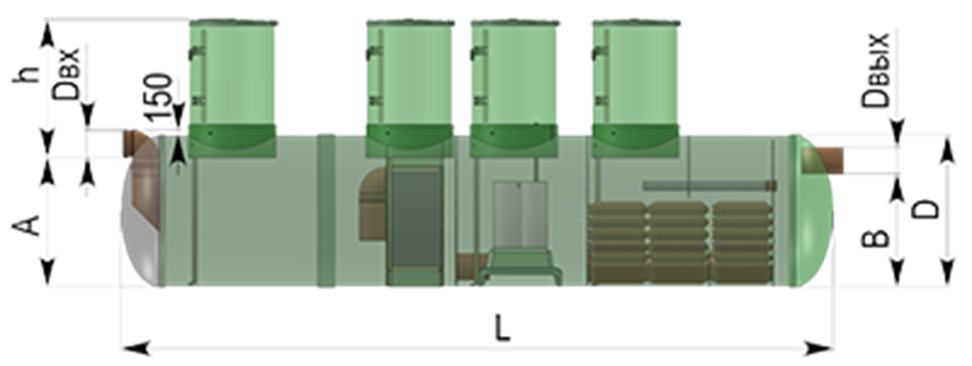 фильтрационные и поверхностные стоки накапливаются в прудах-накопителях подвергаются очистке на локальных очистных сооружениях и накапливаются в  пруду очищенных сточных вод;
Очищенные воды вывозятся за пределы предприятия
НЕГАТИВНОЕ ВОЗДЕЙСТВИЕ НА ВОДНЫЕ ОБЪЕКТЫ ОТСУТСТВУЕТ
Предусмотрены мероприятия по защите грунтовых вод от негативного воздействия
[Speaker Notes: Очищенные воды вывозятся за пределы предприятия – надо как-то по-другому сформулировать]
Оценка воздействия на земельные ресурсы и почвенный покров
ПОЧВЕННЫЙ ПОКРОВ
Размещение проектируемого Полигона не затронет интересы сторонних землепользователей и землевладельцев
РЕЗУЛЬТАТЫ ВОЗДЕЙСТВИЯ
ВОЗДЕЙСТВИЕ
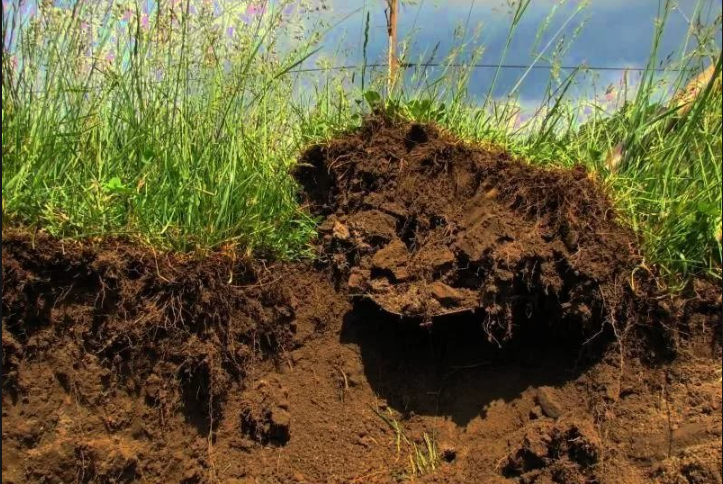 нарушение почвенного покрова носит локальный характер в границах территории под строительство
изменение рельефа территории в границах проектирования
преобразование существующего ландшафта
 воздействие на почвенный покров оценивается как незначительное
МЕРОПРИЯТИЯ
хранение снятого плодородного слоя на специализированных площадках;
формирование газонов на растительном грунте;
асфальтирование территории.
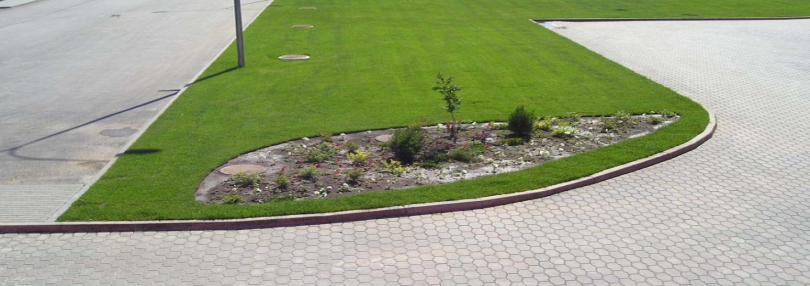 Оценка воздействия на растительный и животный мир
Растительный мир
Животный мир
инженерных изысканий 
обследования территории в районе строительства
данных Министерства природных ресурсов, лесного хозяйства и экологии Пермского края
По материалам:
Воздействие на растительный и животный мир оценивается как незначительное
Мероприятия
Представители редких и ценных видов растений 
не выявлены
Особо охраняемые представители животного мира 
не выявлены
Ограждение промышленной площадки по периметру
Применение устройств отпугивания грызунов, птиц
Информирование сотрудников о требованиях лесного законодательства и федерального закона «Об охране окружающей среды»
Территория Полигона НЕ затрагивает границы:
ООПТ федерального, регионального и местного значения, и их охранных зон;

Объектов культурного наследия, включенные в единый государственный реестр объектов культурного наследия и их охранных зон;

Скотомогильников и биотермических  ям и их охранных зон;

Отсутствуют объекты растительного и животного мира, занесенные в Красную книгу РФ и Пермского края;

Объектов, используемых для питьевого, хозяйственно-бытового водоснабжения, а также в лечебных целях;

Земель лесного фонда.
Предложения по экологическому контролю и мониторингу
В материалах ОВОС разработана программа экологического контроля и мониторинга за состоянием окружающей среды:

Производственный контроль в области охраны атмосферного воздуха;
	
Производственный контроль в области охраны и использования водных объектов;

Производственный контроль в области обращения с отходами;

Экологический мониторинг (наблюдения за изменениями состояния природных компонентов) на этапе эксплуатации полигона;	
	
Производственный экологический контроль и экологический мониторинг при возникновении аварийных ситуаций.
[Speaker Notes: Нужно, чтобы Эля посмотрела]
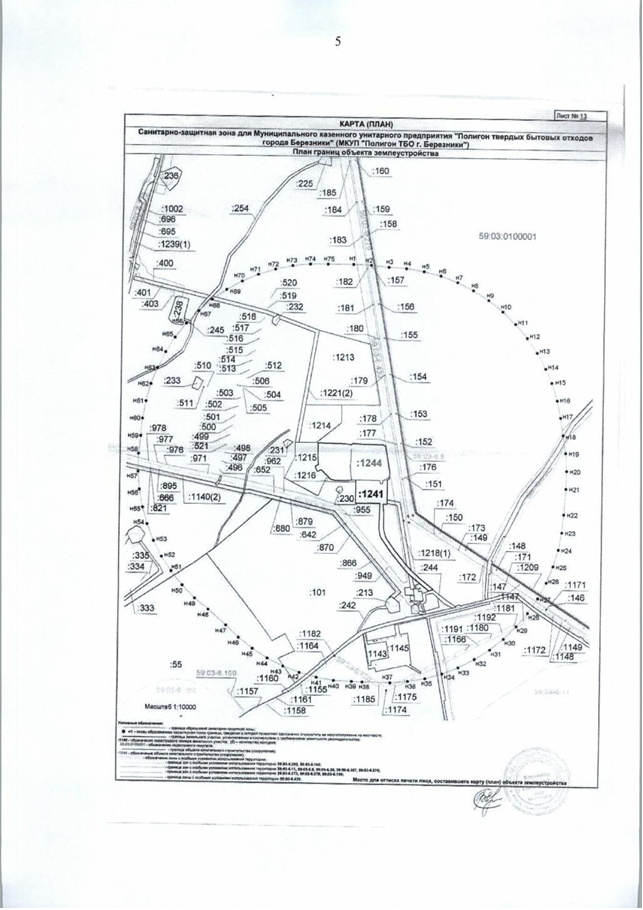 Предложения по экологическому контролю и мониторингу
СанПиН 2.2.1/2.1.1.1200-03 "Санитарно-защитные зоны и санитарная классификация предприятий, сооружений и иных объектов" устанавливается ориентировочный размер санитарно-защитной зоны в размере 500 м (Объекты по размещению, обезвреживанию, обработке, токсичных отходов производства и потребления 3-4 классов опасности).
Основные выводы
Воздействие на окружающую среду и на благополучие население ожидается ниже допустимых нормативных значений
Проект соответствует требованиям                       природоохранного законодательства РФ
Реализация проекта позволит улучшить экологическую ситуацию в Березниковском и Соликамском городских округах
Спасибо за внимание!